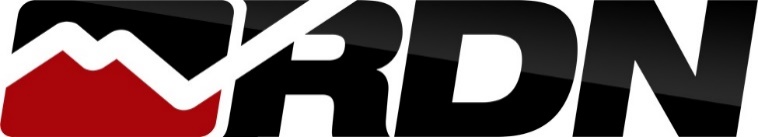 Independent Financial Planning and Rate Analysis forMendocino City Community Services District
Robert D. Niehaus, Inc.
October 3, 2022
[Speaker Notes: Good morning, Thank you all for taking the time to meet with us this evening]
RDN Overview
2
Financial and economic consulting firm established in 1983
 Specialize in smaller cities and districts





 Worked with 200+ water/sewer agencies
RDN’s California Experience
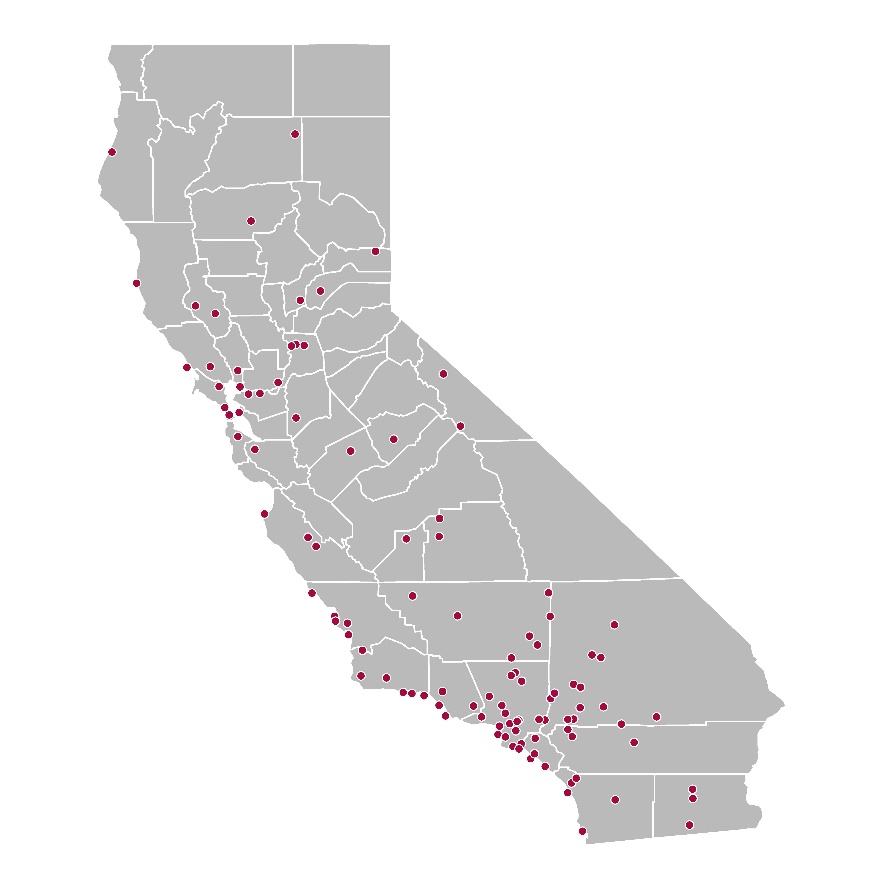 3
Purpose of Study
Ensure sufficient funding for Mendocino City CSD

Ensure Proposition 218 Compliance

Develop utility rates that are equitable to all customers

Project the best financial plan to provide long-term stability of the utilities
4
Current Rates
Wastewater Customers Pay:

$50.60 a month per Equivalent Single-Family Dwelling (ESD). 


Groundwater Management Customers Pay:

$10.63 a month per ESD
One ESD is equal to a 1-2 bedroom single-family residence in the District with a theoretical water demand of 200 gallons per day.
5
Increased costs of operation
Sources: US Bureau of Labor Statistics, Engineering News Record, California Department of Finance, California Department of Transportation
6
Revenues and Expenses
[Speaker Notes: Current Rates are too low]
7
Cash Balances
Produces no reserves
Funds no capital projects
Negative net balance not sustainable
System fails
8
Additional Considerations
State sewer treatment standards are getting more stringent, and more costly!
There is no current capital funding plan in place, these costs are also increasing, even as the plant gets older (around $440,000 a year is needed based on estimates of total fixed assets and age of system)
In order to borrow, revenues must cover debt service ratios


Groundwater management costs increase with drought conditions (currently in drought)
Legal expenses continue to increase for groundwater management


Reserves are needed to ensure that future capital funding needs are met as well as potential operating emergencies
9
Revenue Adjustments
Funds Operations
Contributes to CIP Reserve ($265,000 a year)
Contributes to O&M Reserve ($79,000 a year)
Funds Operations
Contributes to O&M Reserve ($13,000 a year)
10
Proposed Rates
11
Final Thoughts
According to Proposition 218, the District cannot make a profit, revenues must equal expenses, including reserves.
If additional funding becomes available or costs do not increase as projected, the Board can choose to not raise rates any year.
Deferring maintenance and revenue adjustments just means that you will have to pay more later to make up the difference.
The Drought doesn’t appear to be going away any time soon.
The current wastewater treatment plant is in dire need of repairs.
12
Thank You